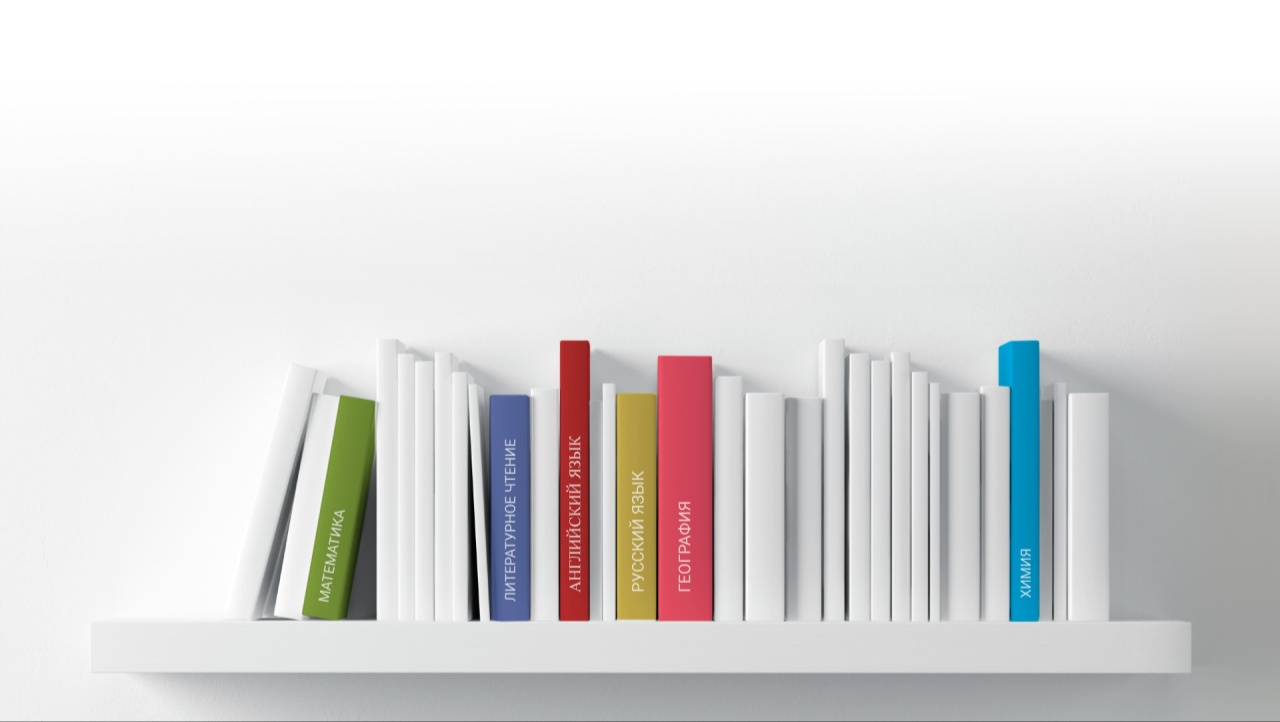 ПАМЯТКА
по работе с государственными заказчиками в 2023 году
Новый федеральный перечень учебников*. Особенности приказа
Новый федеральный перечень учебников содержит 3 приложения
Приложение № 2
Приложение № 3
Приложение № 1
Состоит из 2 частей:
1.  Учебники для обязательной части ООП, включая: 
 учебники 1 – 9 классов, соответствующие ФГОС – 2021
учебники 10 – 11 классов,  соответствующие ФГОС – 2012
специальные учебники для детей с ОВЗ;
2.  Учебники для части ООП, формируемой участниками образовательных отношений
Важно обратить внимание!
Зафиксирован порядковый номер издания, в котором учтены все изменения 

Срок действия экспертных заключений :
2027 г. - для учебников 1 – 9 классов, соответствующих ФГОС – 2021;
30.08.2023 г.   - для учебников 10 класса 
30.08.2024 г.   - для учебников 11 класса
Исключены 2 учебника: 
Обществознание 10, 11 классы. Никитин А. Ф., Грибанова Г. И. 
Предельный срок использования каждого учебника  до 31.05.2023
Важно обратить внимание!

Предельный срок использования каждого учебника (учебники под ранее действовавший ФГОС)
* Приказ Министерства просвещения Российской Федерации от 21.09.2022 № 858 "Об утверждении федерального перечня учебников, допущенных к использованию при реализации имеющих государственную аккредитацию образовательных программ начального общего, основного общего, среднего общего образования организациями, осуществляющими образовательную деятельность и установления предельного срока использования исключенных учебников"
(Зарегистрирован 01.11.2022 № 70799)
ФПУ - 2022: рекомендации по использованию учебников по предметам для 1  - 9 классов в 2023/24 учебном году
Особенности заказа 2023
1. Необходимо закупить в соответствии с Приложением № 1:
для 1-2 классов по всем предметам (+4 класс ОРКСЭ, 2 и 3 классы иностранные языки)
для 5-6 классов (+ 7 и 8 класс алгебра, геометрия, теория вероятности и статистика, информатика, физика, 8 и 9 класс - химия) 
2. Целесообразно обновить в библиотечных фондах учебники, выпущенные в 2022 г. или ранее, в соответствии с Приложением № 1:
истории России для 10 класса, 
по географии для 8-9 классов
3. Период использования учебников 10 класса заканчивается в августе 2023 года, лучше отдавать им самый низкий приоритет в закупке. 
4. Учебники 10-11 классов есть в новом ФПУ, но не соответствуют обновлённому ФГОС СОО. Новые учебники для 10-11 классов будут поданы на экспертизу в апреле 2023 года.
Статус учебных пособий
Использование учебных пособий закреплено Федеральным законом «Об образовании в Российской Федерации» и Федеральными государственными образовательными стандартами
№ 273-ФЗ «Об образовании в Российской Федерации»
Федеральные государственные образовательные стандарты
Статья 18. Печатные и электронные образовательные 
и информационные ресурсы

4. Организации, осуществляющие образовательную деятельность по имеющим государственную аккредитацию образовательным программам начального общего, основного общего, среднего общего образования, для использования при реализации указанных образовательных программ используют:
2) учебные пособия, выпущенные организациями, входящими в перечень организаций, осуществляющих выпуск учебных пособий …
36.11. Организация должна предоставлять не менее одного учебника и (или) учебного пособия в печатной форме, … на каждого обучающегося по учебным предметам: русский язык, математика, окружающий мир, литературное чтение, иностранные языки, а также не менее одного учебника и (или) учебного пособия в печатной и (или) электронной форме, … на каждого обучающегося по иным учебным предметам (дисциплинам, курсам) входящим как в обязательную часть учебного плана указанной программы, так и в часть, формируемую участниками образовательных отношений.
Статья 35. Пользование учебниками, учебными пособиями, средствами обучения и воспитания

2. Обеспечение учебниками и учебными пособиями, а также учебно-методическими материалами, средствами обучения и воспитания организаций, осуществляющих образовательную деятельность по основным образовательным программам, в пределах федеральных государственных образовательных стандартов … осуществляется за счет бюджетных ассигнований федерального бюджета, бюджетов субъектов Российской Федерации и местных бюджетов.
37.32. Организация должна предоставлять не менее одного учебника и (или) учебного пособия в печатной форме, … на каждого обучающегося по учебным предметам: русский язык, математика, физика, химия, биология, литература, география, история, обществознание, иностранные языки, информатика, а также не менее одного учебника и (или) учебного пособия в печатной и (или) электронной форме, … на каждого обучающегося по иным учебным предметам (дисциплинам, курсам), входящим как в обязательную часть учебного плана указанной программы, так и в часть, формируемую участниками образовательных отношений.
Единые сроки формирования заказа и заключения контрактов для всех регионов страны
133 012 820 
учебников необходимо произвести
89
>45 000
школ
регионов
на 25 
полиграфических комбинатах
7 438 340 
учащихся 1-2 и 5-6 классов
брь
Сентя
2023
Февраль
Март
Апрель
Май
Июнь
Июль
Август
Январь
Печать тиражей
Начало 
учебного
года
Формирование заказов
Поставка учебников
Заключение контрактов
 школами